From “Talking the Talk” to “Walking the Walk:” RI’s Engagement Story
Teri Marx, PhD, American Institutes for Research
J. David Sienko, Rhode Island Department of Education 
Sue Donovan, Rhode Island Parent Information Network
July 22-24, 2019
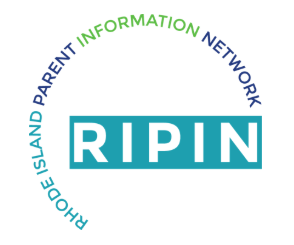 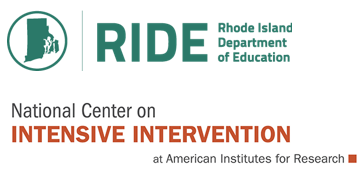 1
OSEP Disclaimer
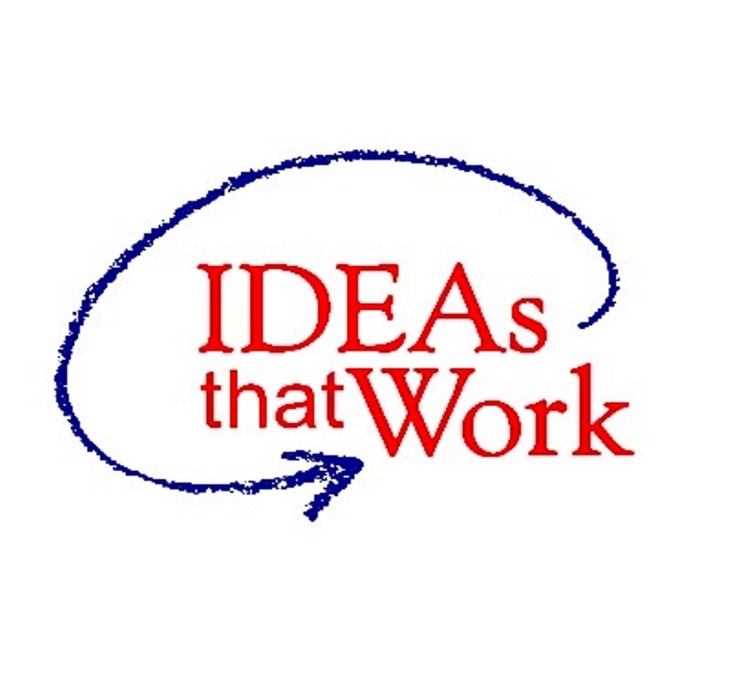 2019 OSEP Leadership Conference
DISCLAIMER:
The contents of this presentation were developed by the presenters for the 2019 OSEP Leadership Conference. However, these contents do not necessarily represent the policy of the Department of Education, and you should not assume endorsement by the Federal Government.  
(Authority: 20 U.S.C. 1221e-3 and 3474)
Our Goal for this Session
Consider stakeholder engagement not as a compliance activity, but as an opportunity for meaningful collaboration that leads to shared outcomes.
3
Moving Beyond Compliance
Stakeholder Engagement under Results-Driven Accountability (RDA)
4
A Brief Rhode Island History
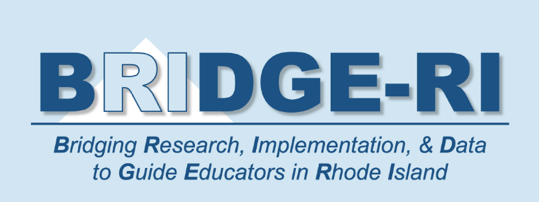 5
This Photo by Unknown Author is licensed under CC BY-SA
This Photo by Unknown Author is licensed under CC BY-SA
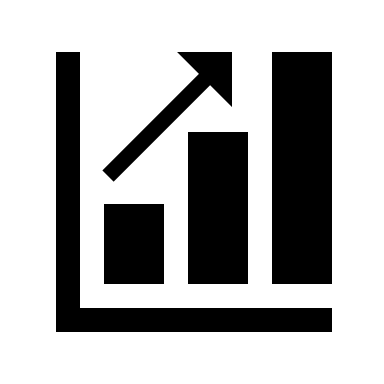 State Systemic Improvement Plan (SSIP)
Phase I
Stakeholder involvement in data analysis
Stakeholder involvement in identifying the State-identified Measurable Result (SiMR)
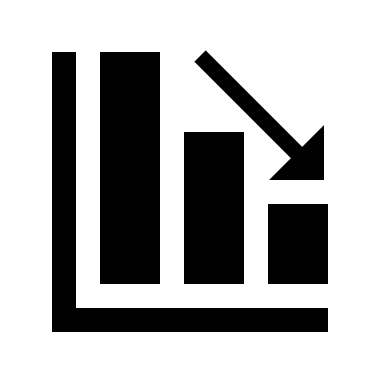 6
Parent Center’s Role
The SSIP Core Team sought feedback from multiple groups in RI, bringing data to  each session and returning with new areas to examine based on group feedback.
Focus group with practitioners in the State who are implementing intensive interventions to prepare for scaling-up. 

RIPIN hosted the focus group, and the Director of the PTIC @ RIPIN participated.

Interviews with special education leaders and their representatives in urban districts.
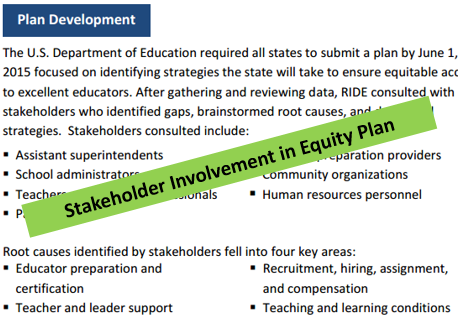 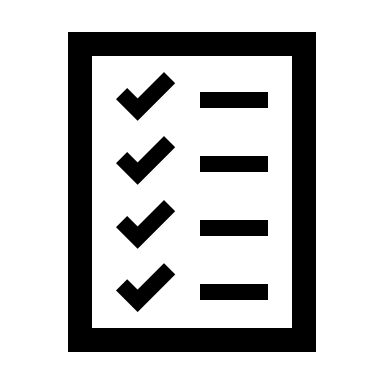 Phase II
Stakeholder involvement in SSIP development
Used the results from the initial focus group and interviews to identify specific ways to build capacity.
Sustainable practices to ensure intensive intervention would not lose traction.
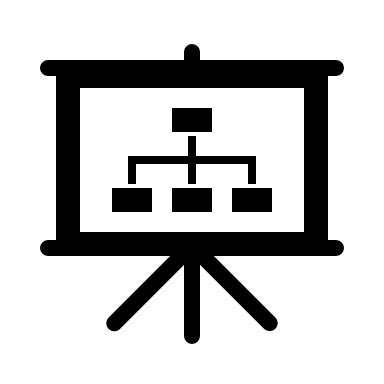 8
Technical Assistance Recipients
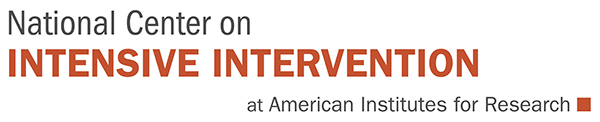 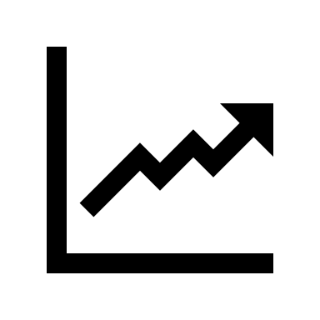 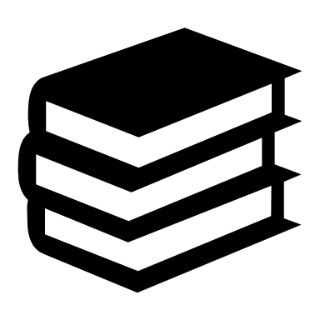 Academics
&
Social-Behavior
Over- or under-reliance on curricula or intervention programs rather than on quality instruction.
Skilled at collecting data, not at analyzing data to inform instructional decisions.
9
What is Data-Based Individualization (DBI)?
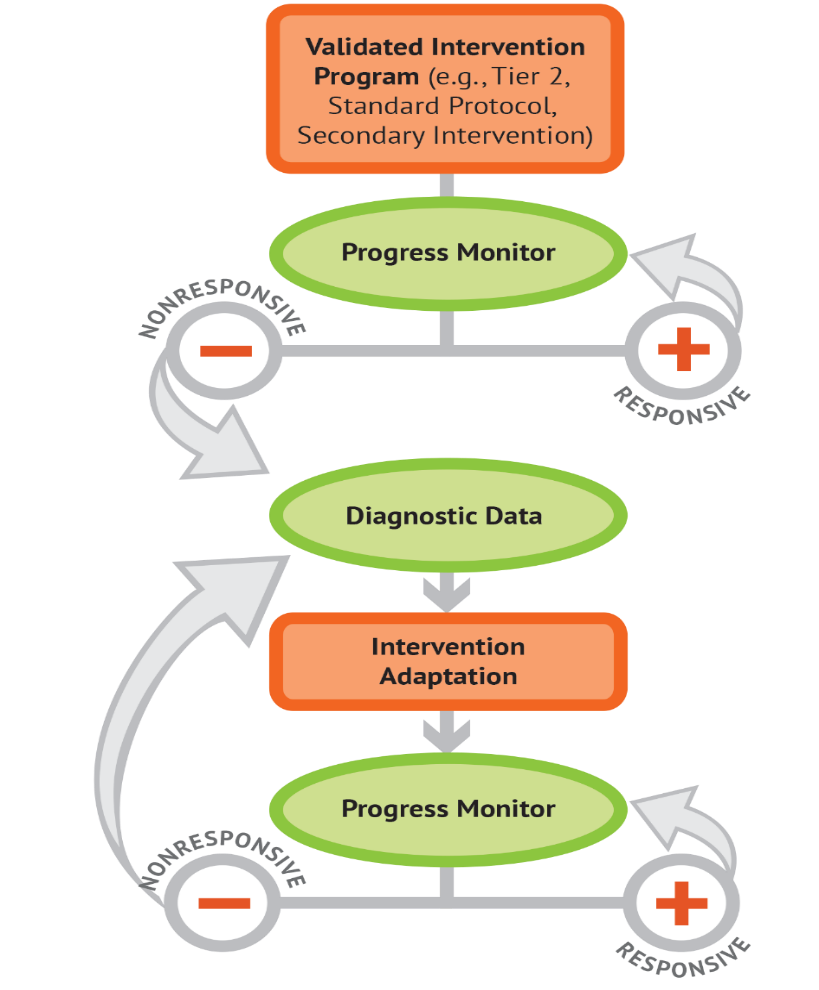 Is a process for delivering intensive intervention
Origins in experimental teaching
Is not a one-time fix
Integrates data-based decision making across academics and social behavior
10
SSIP Guiding Principles
Listen to your LEAs!
11
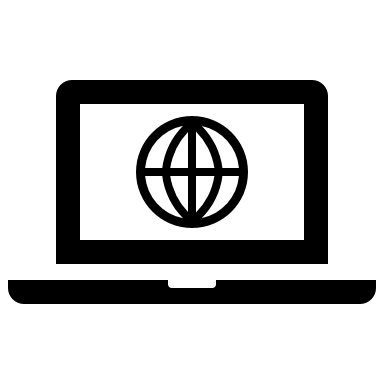 Phase III
Stakeholder involvement in SSIP implementation
Stakeholder involvement in SSIP evaluation
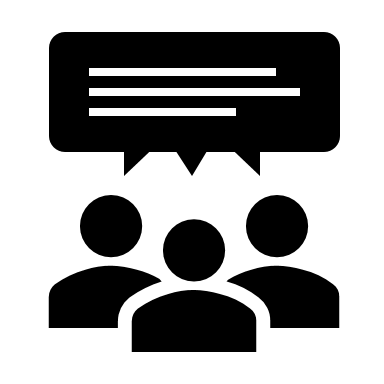 12
RI Intensive Math Intervention Project (SSIP)
Original Intent

Focus on improving Tier 2 and Tier 3 interventions for students who struggle in mathematics
Needs Analysis
 
Many schools lacked high quality Tier 1 mathematics instruction for students 

Ineffective or non-existent MTSS structures/processes in mathematics
Current

Continuing the focus on improving Tier 1 instruction and using data-based decision making

Improving implementation at Tier 2 for further intensification at Tier 3
13
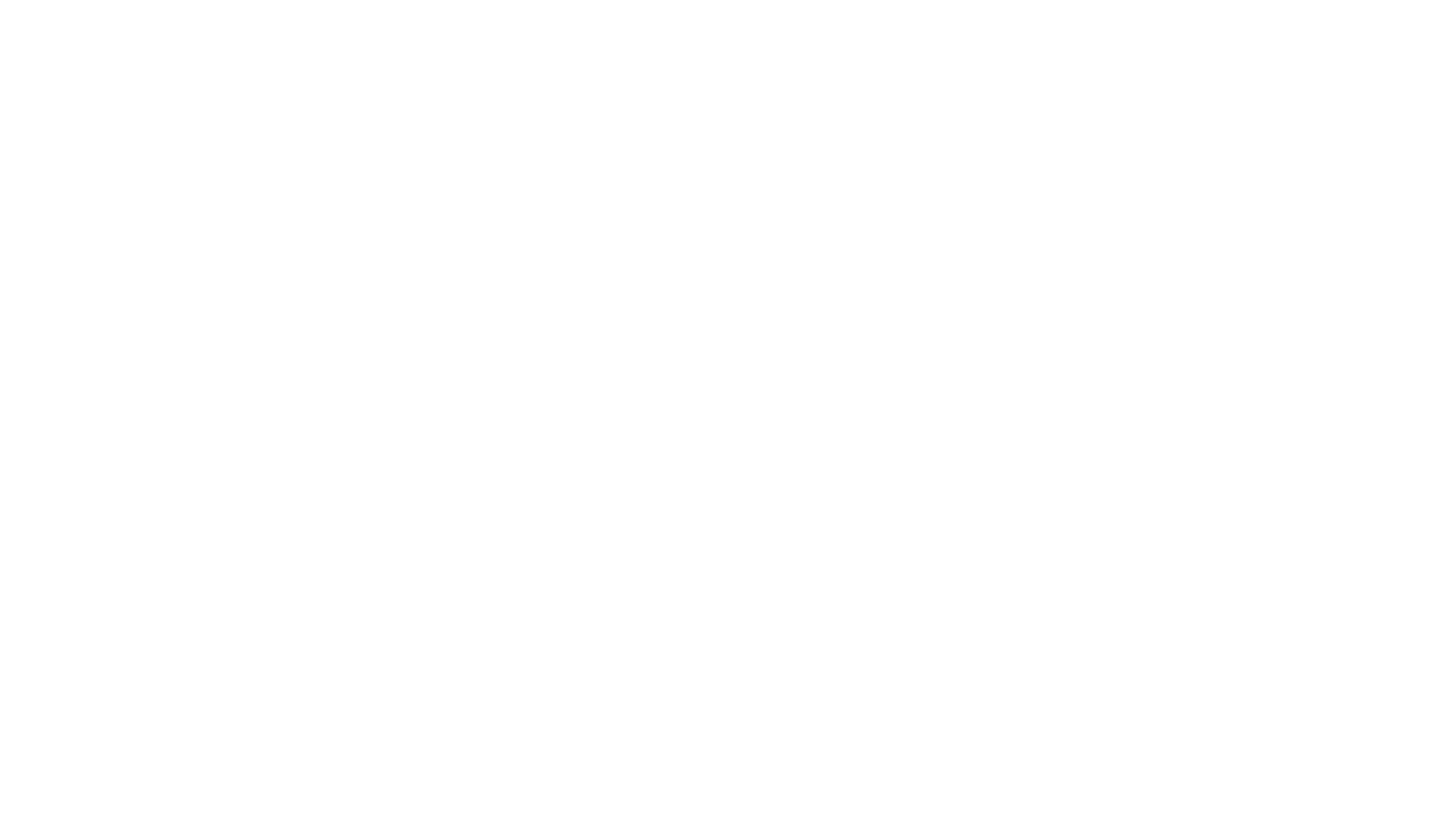 Discussion Prompt
How can we move beyond “compliance” to “actual” stakeholder engagement within RDA?
14
Differential Engagement of Stakeholders
Understanding Stakeholder Roles
15
Peripheral Stakeholders
“those who broadly have an interest in/awareness of Rhode Island’s SSIP but may not work closely with implementation or evaluation activities.”
Work with the Rhode Island Special Education Advisory Council
Collaborate with the Office of Curriculum and Instruction
Collaborate with other RIDE Initiatives
Work with the Math Advisory Board at the State Level
16
Primary Stakeholders
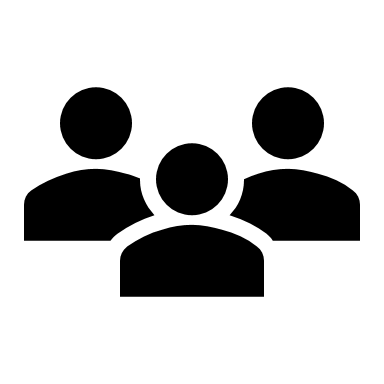 “Primary stakeholders include school staff and DBI core team members who are involved in the ongoing implementation efforts.”
17
Differential Engagement Strategies
Peripheral
Primary
Feedback/listening sessions to determine if the implementation/evaluation approaches are meaningful and relevant to broader State needs
Professional Learning Community with district leaders to foster cross-district collaboration and support capacity building
Determine course of TA activities
Co-develop site goals and plans
Provide feedback on training content or coaching resources prior to broader dissemination
Invite to present what they’ve learned at the RI Learning Forum
Create training/resources after attending professional conferences
18
Continuous Improvement
Scaling
From initial team to school-wide implementation
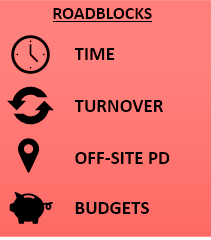 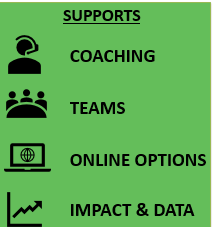 Sustaining
Ability to easily train new staff and/or provide refreshers
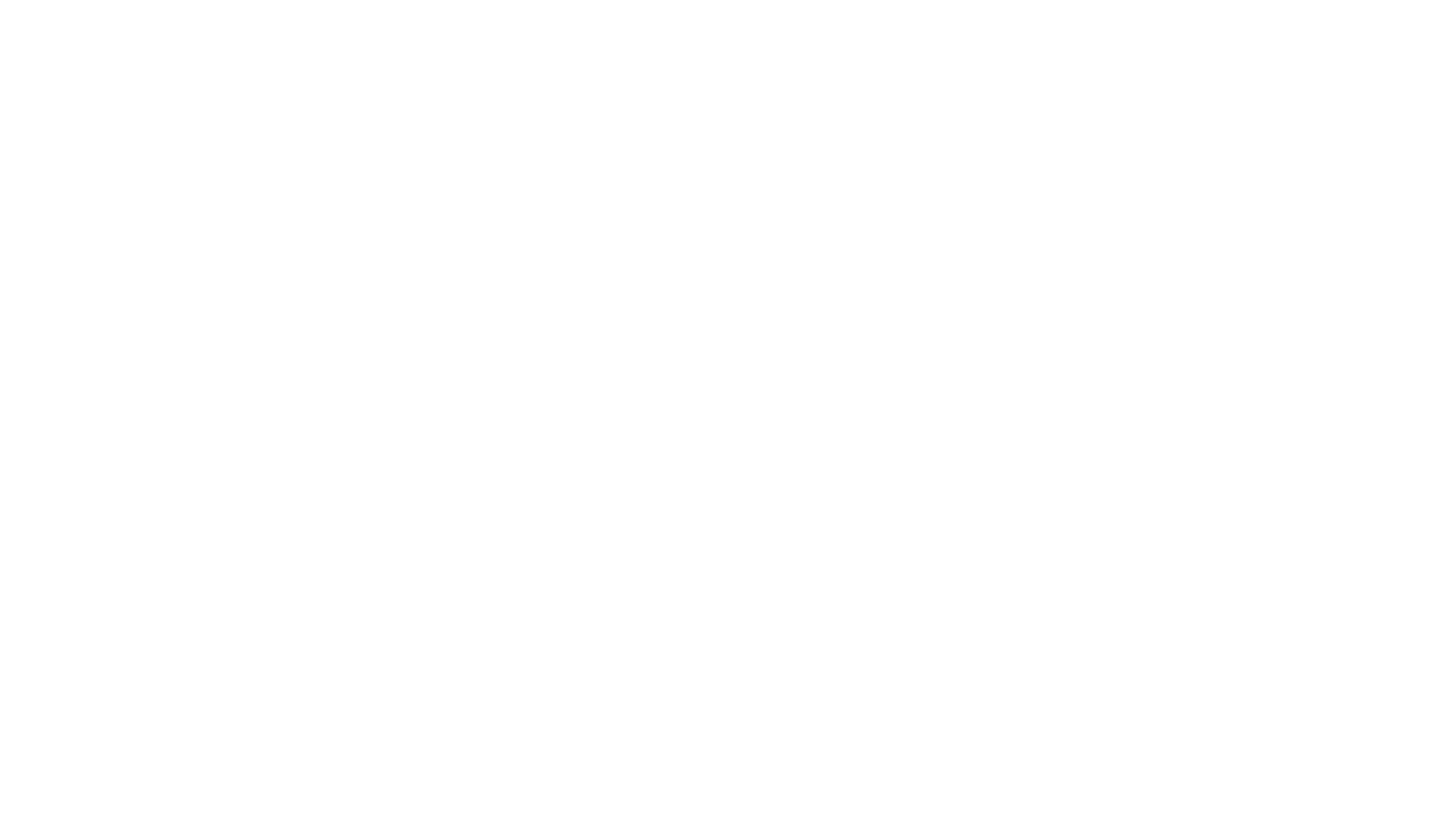 Discussion Prompt
What strategies can be used to differentially engage different types of stakeholders in change efforts? To support continuous improvement?
20
Co-Constructing
Resources and Outcomes through Meaningful Partnerships
21
Parent and Family Engagement
A priority, not an afterthought!
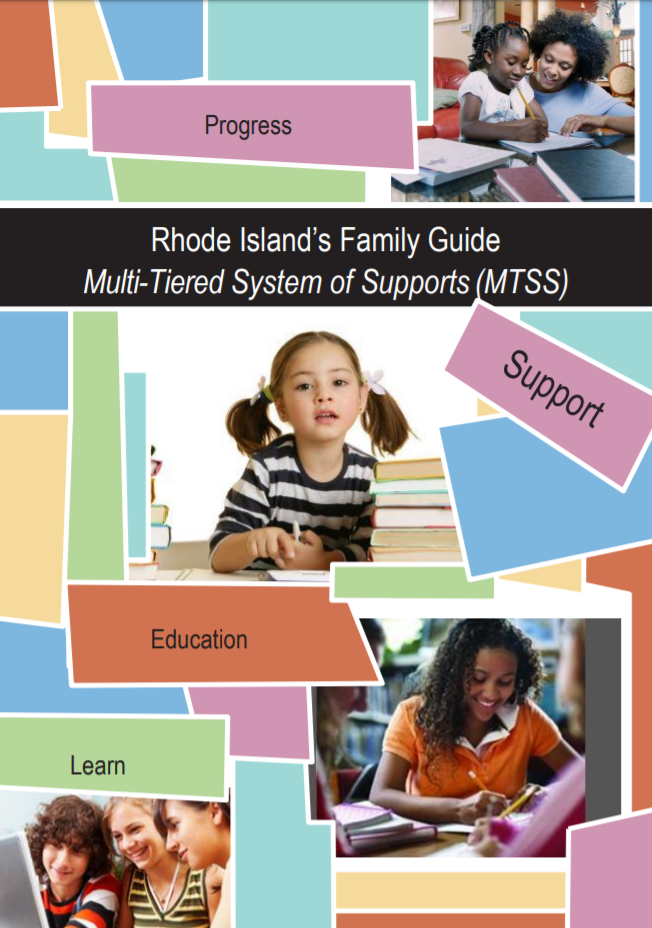 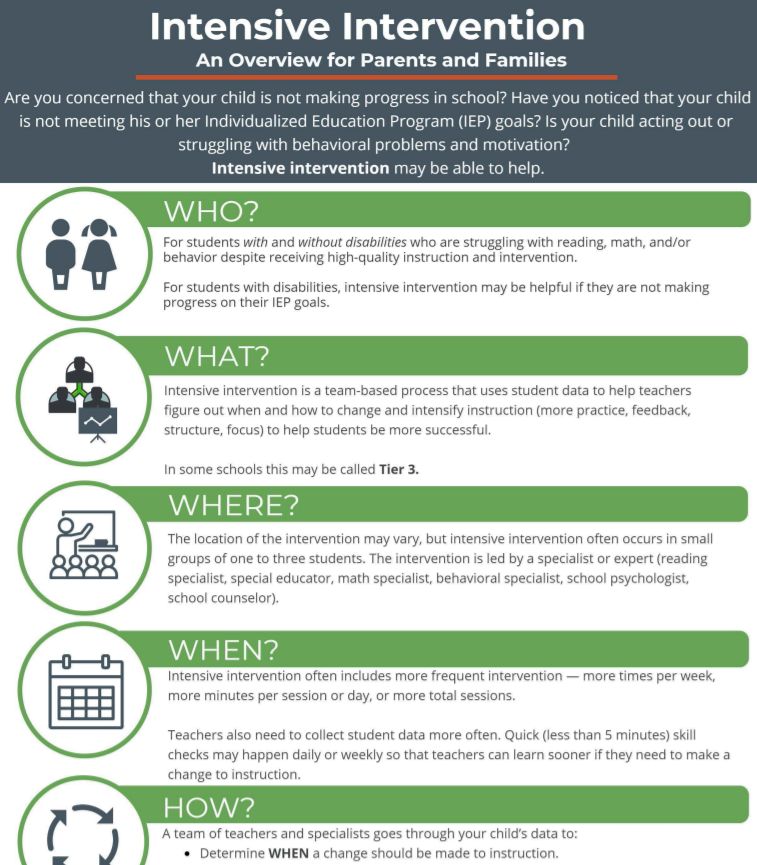 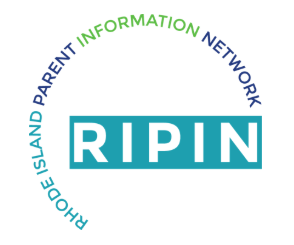 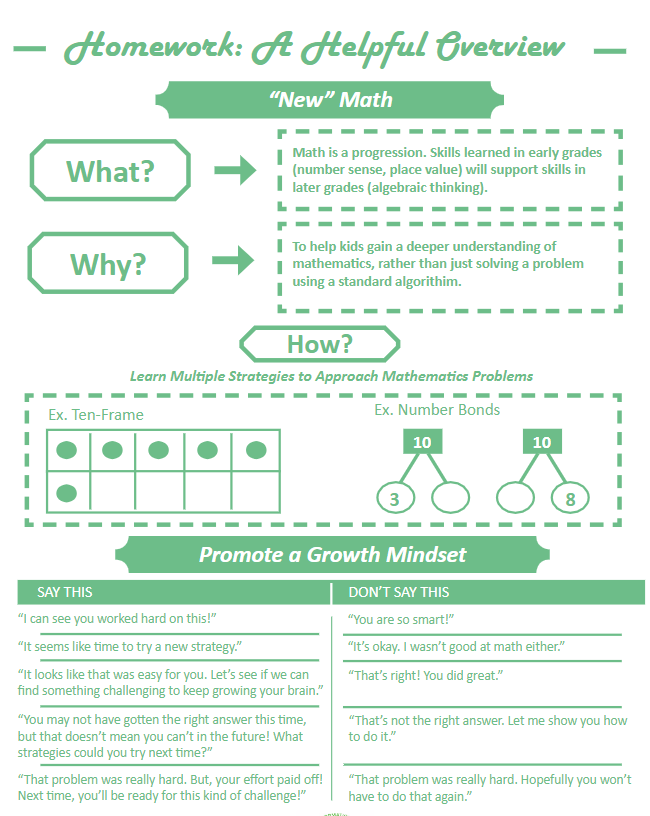 22
Our Best Laid Plans…
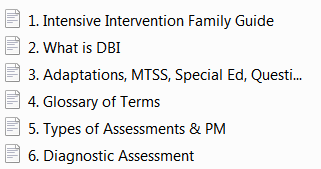 Original Intent
Develop Family Toolkit on Intensive Intervention that incorporates friendly language about what intensive intervention is, who it supports, and how schools make it happen.
Challenge: How to address everything at once. 

Solution: Let’s break it up!
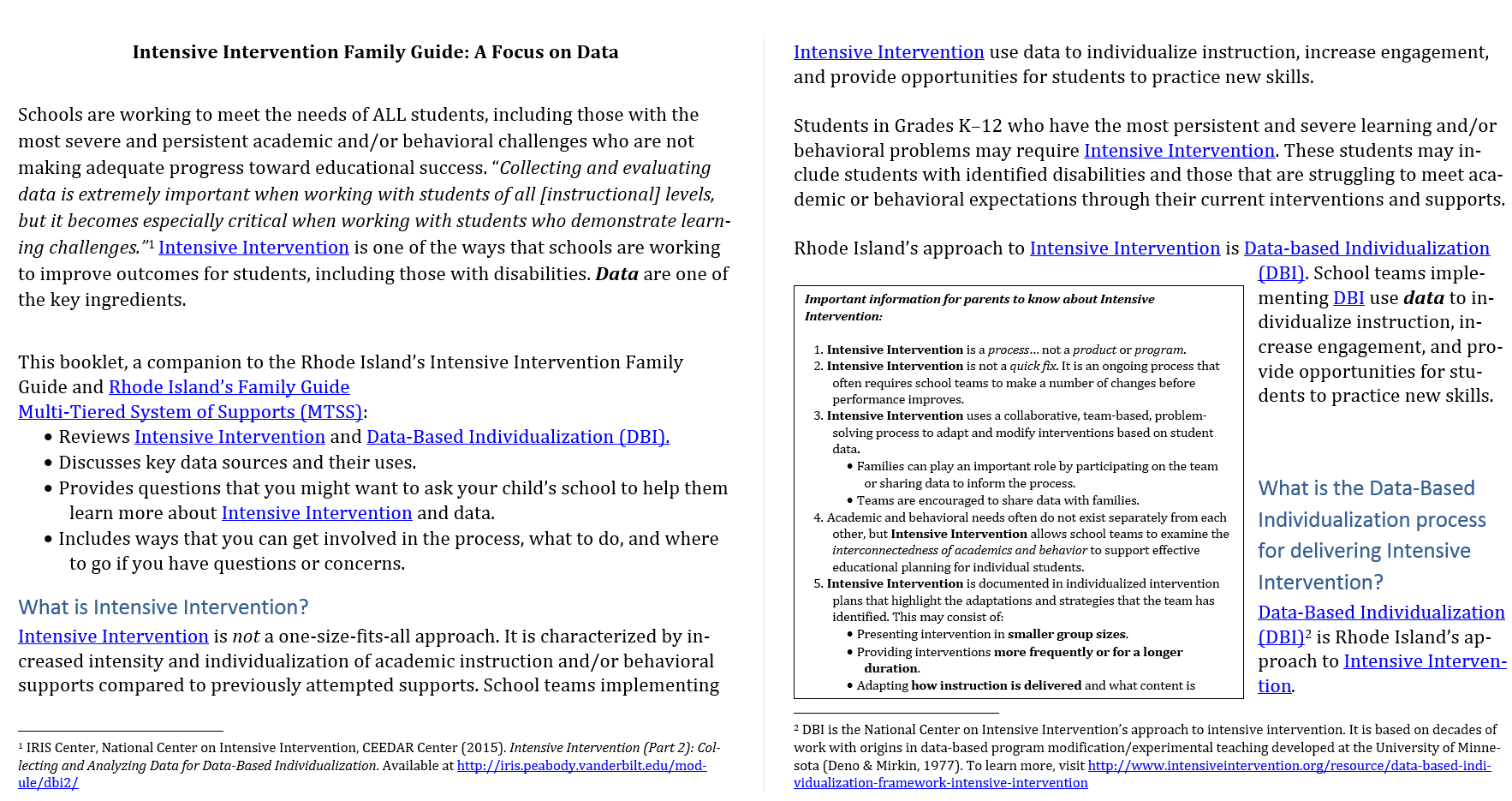 23
Feedback: Engage Other Stakeholders
WAY TOO MUCH INFORMATION TO PROCESS! NEED TO SIMPLIFY!
24
The End Result
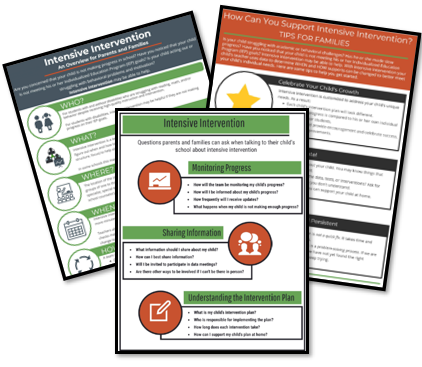 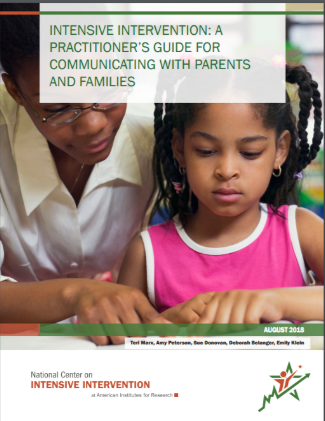 25
…And Beyond!
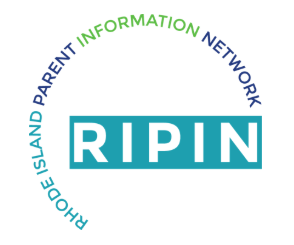 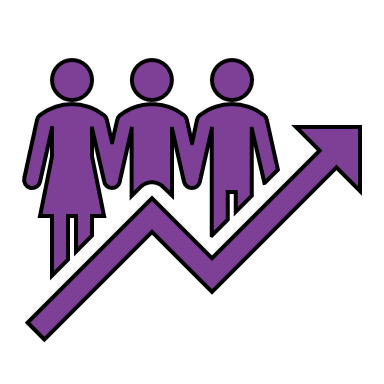 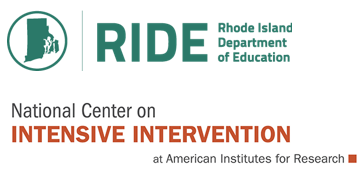 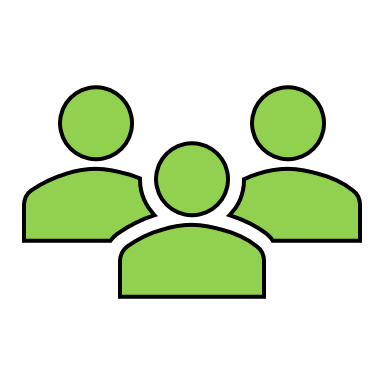 26
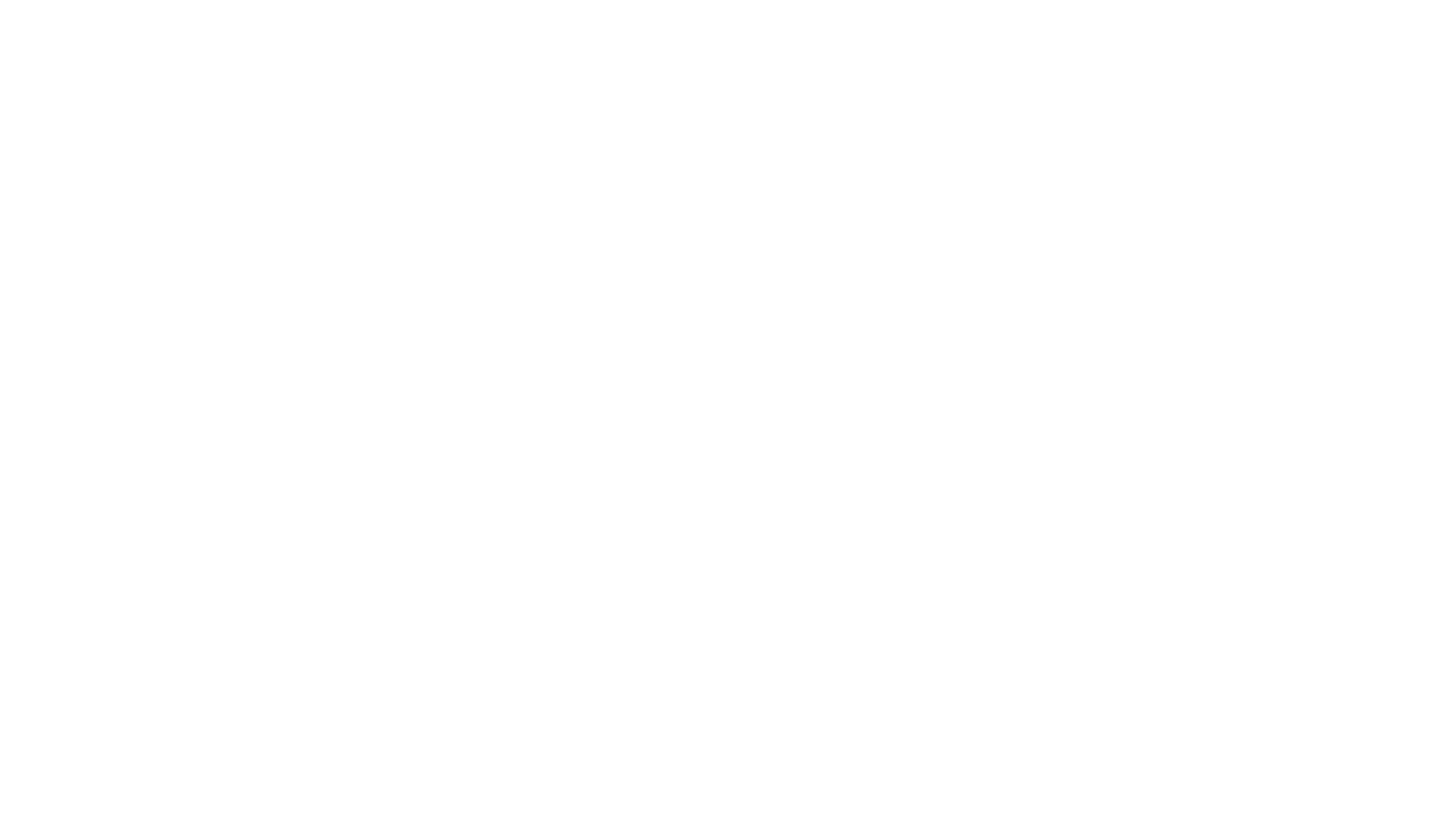 Discussion Prompt
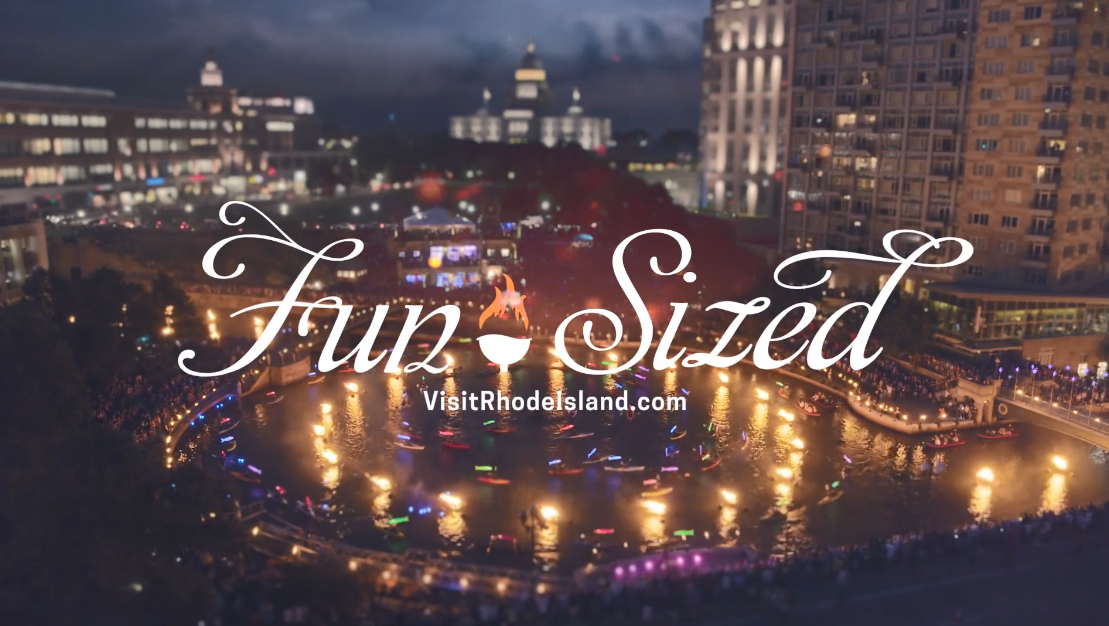 How can you improve your engagement story?
27
Closing Slide
Thank you!
28
NCII Disclaimer
This presentation was produced under the U.S. Department of Education, Office of Special Education Programs, Award No. H326Q160001. Celia Rosenquist serves as the project officer. The views expressed herein do not necessarily represent the positions or policies of the U.S. Department of Education. No official endorsement by the U.S. Department of Education of any product, commodity, service, or enterprise mentioned in this webinar is intended or should be inferred
29
OSEP Disclaimer
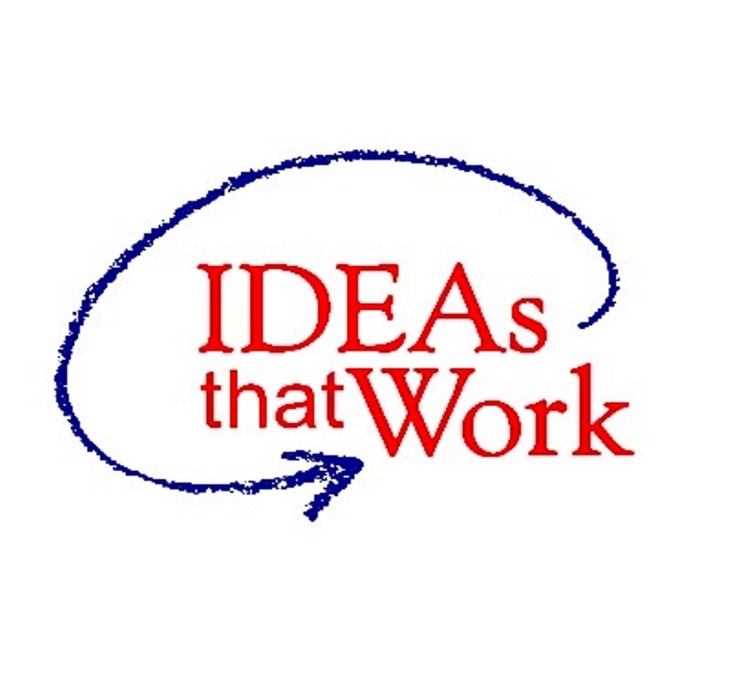 2019 OSEP Leadership Conference
DISCLAIMER:
The contents of this presentation were developed by the presenters for the 2019 OSEP Leadership Conference. However, these contents do not necessarily represent the policy of the Department of Education, and you should not assume endorsement by the Federal Government.  
(Authority: 20 U.S.C. 1221e-3 and 3474)